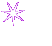 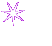 TRƯỜNG TIỂU HỌC MỸ HOÀ
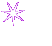 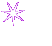 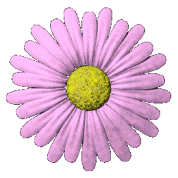 LỚP 1A
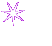 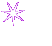 GIÁO VIÊN:TRƯƠNG THỊ HỒNG PHÚC
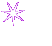 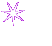 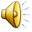 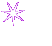 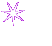 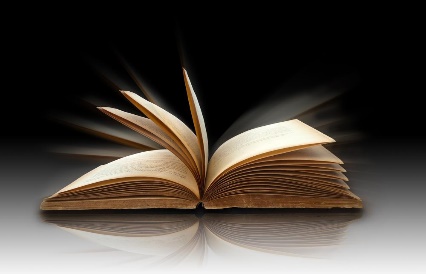 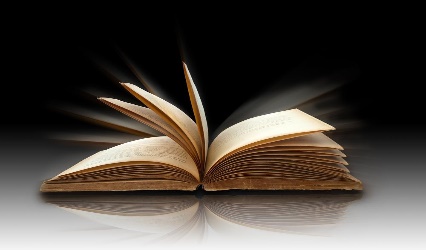 Trò chơi học tập
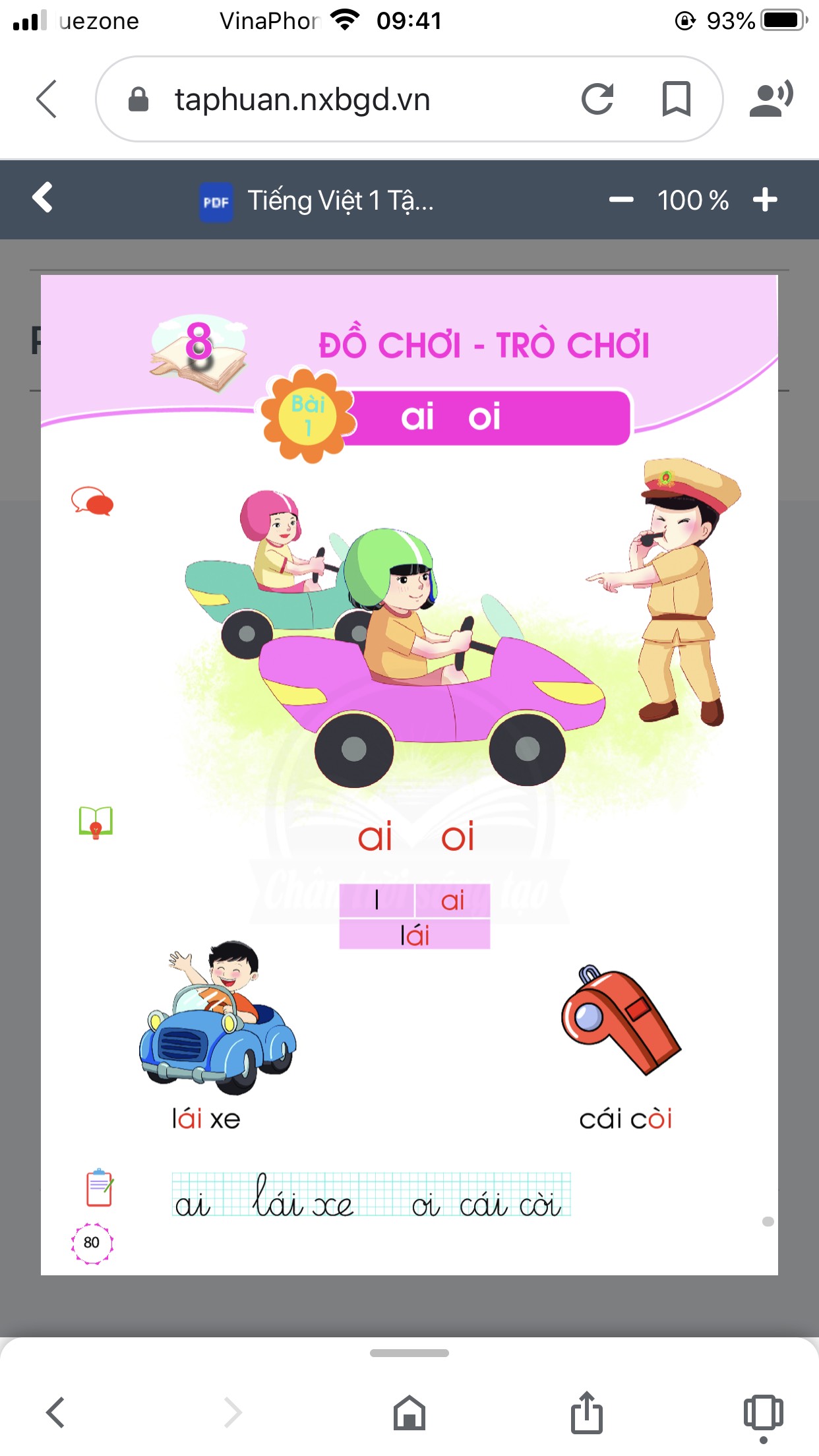 ai
oi
Thứ Sáu ngày 25 tháng 10 năm 2024
Tiếng Việt:
Bài 1:
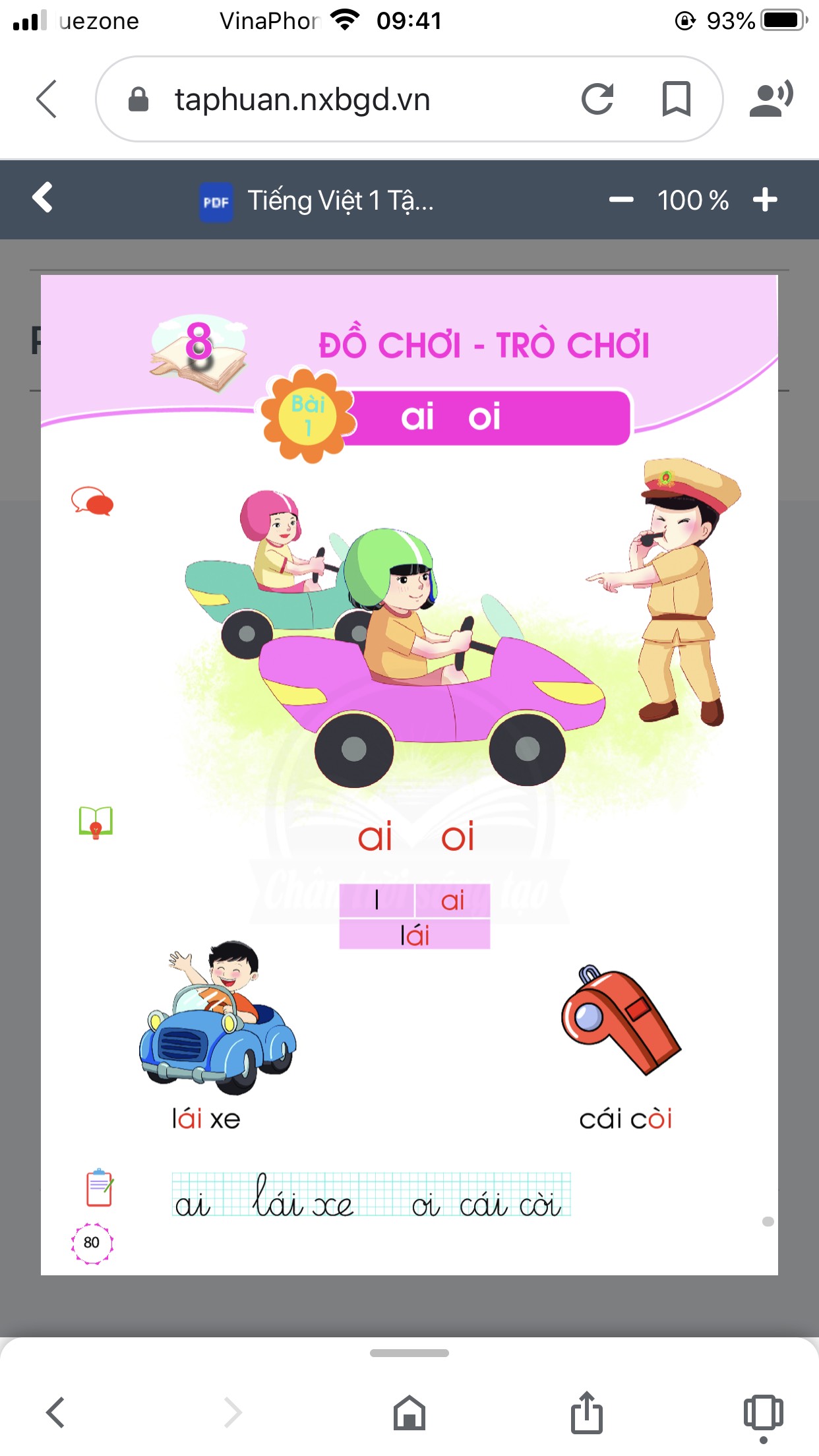 ai
oi
Thứ Sáu ngày 25 tháng 10 năm 2024
Tiếng Việt:
Bài 1:
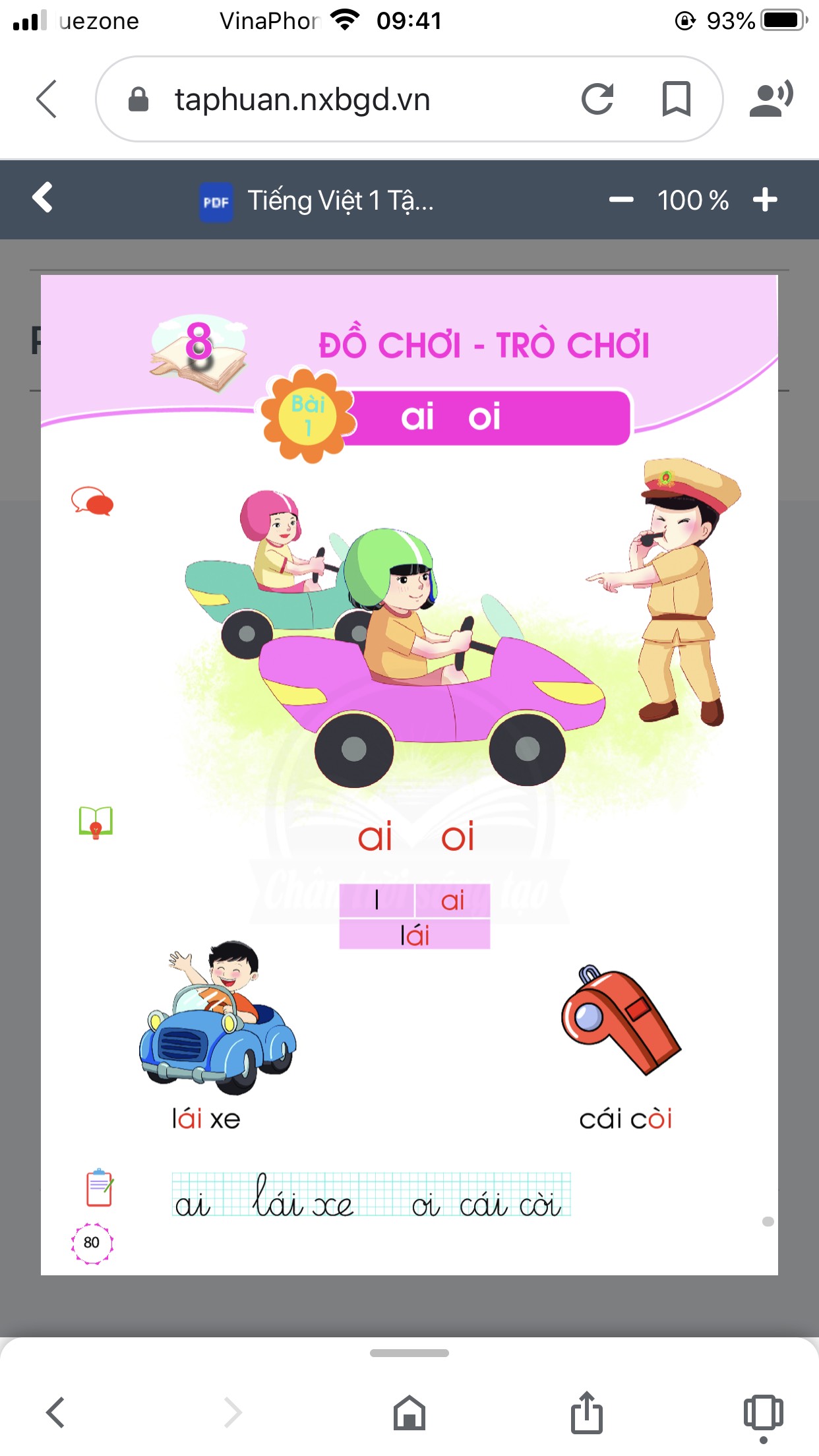 ai
oi
Thứ Sáu ngày 25 tháng 10 năm 2024
Tiếng Việt:
Bài 1:
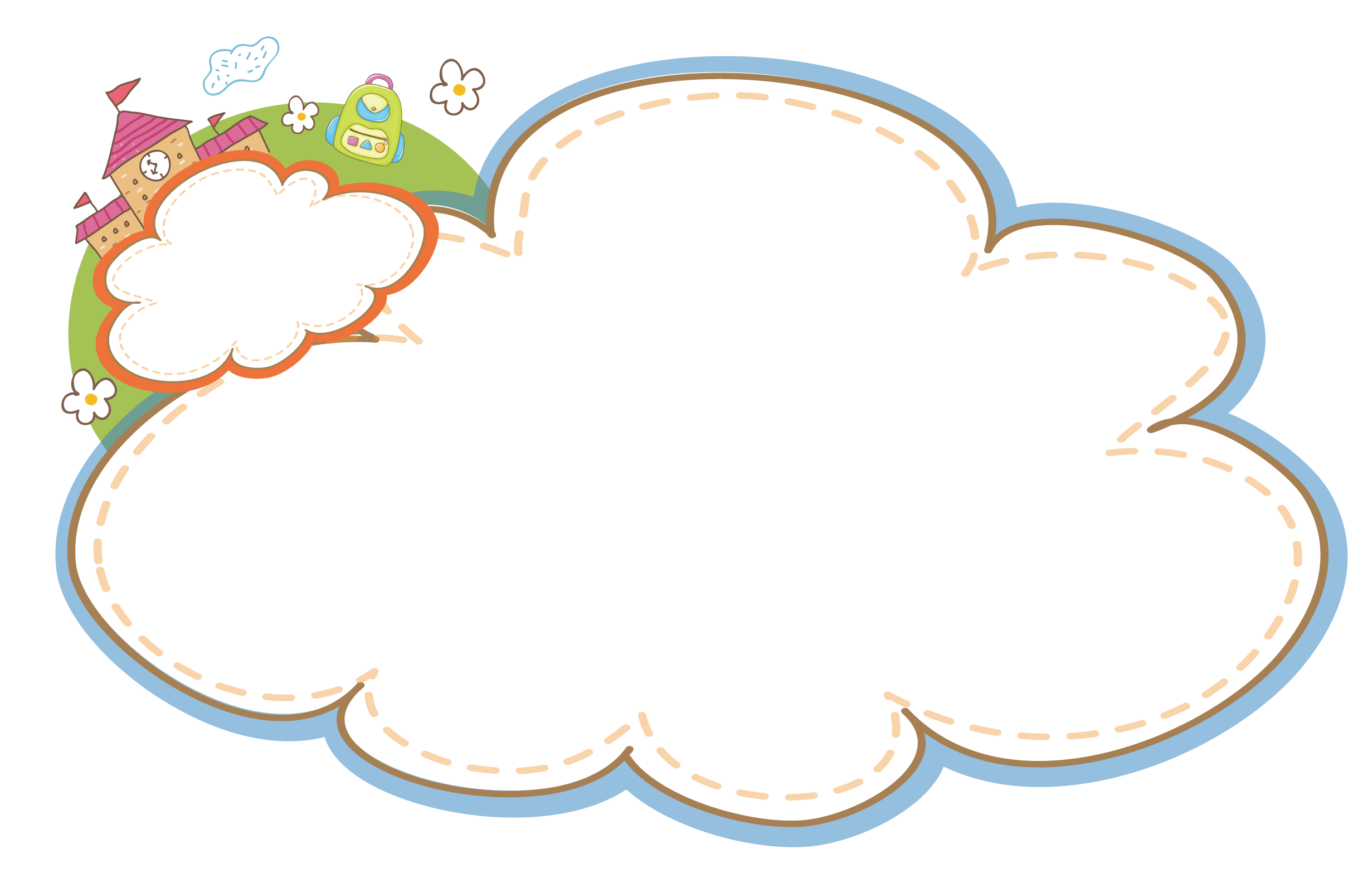 Viết bảng con
ai
oi
Thứ Sáu ngày 25 tháng 10 năm 2024
Tiếng Việt:
Bài 1:
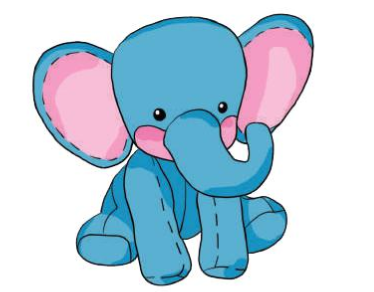 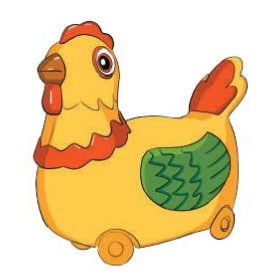 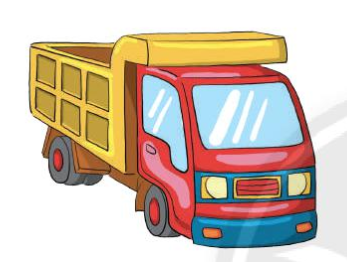 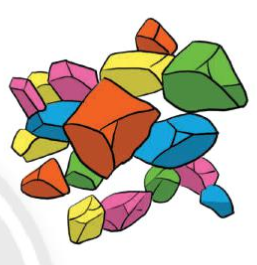 ai
oi
Thứ Sáu ngày 25 tháng 10 năm 2024
Tiếng Việt:
Bài 1:
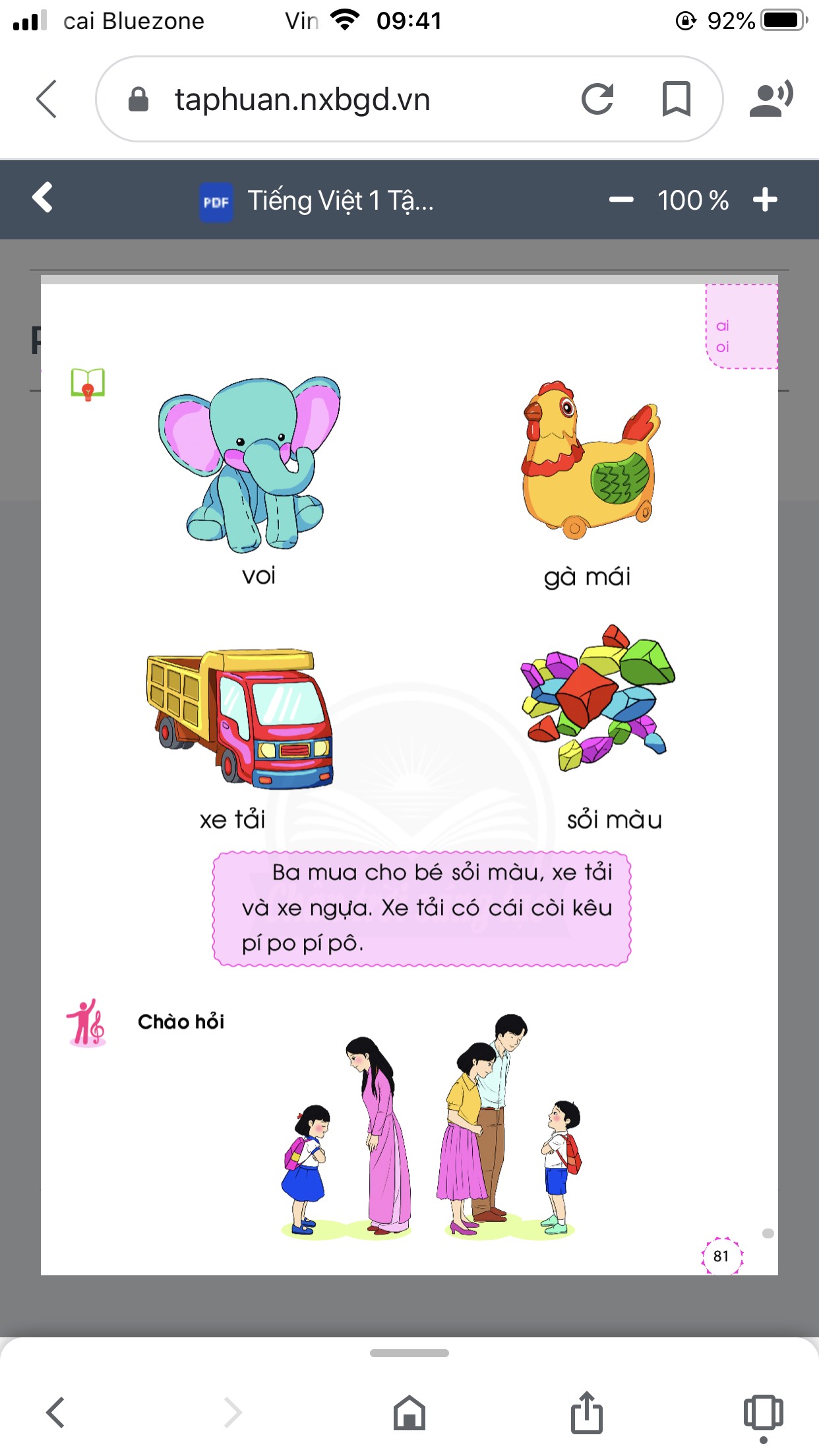 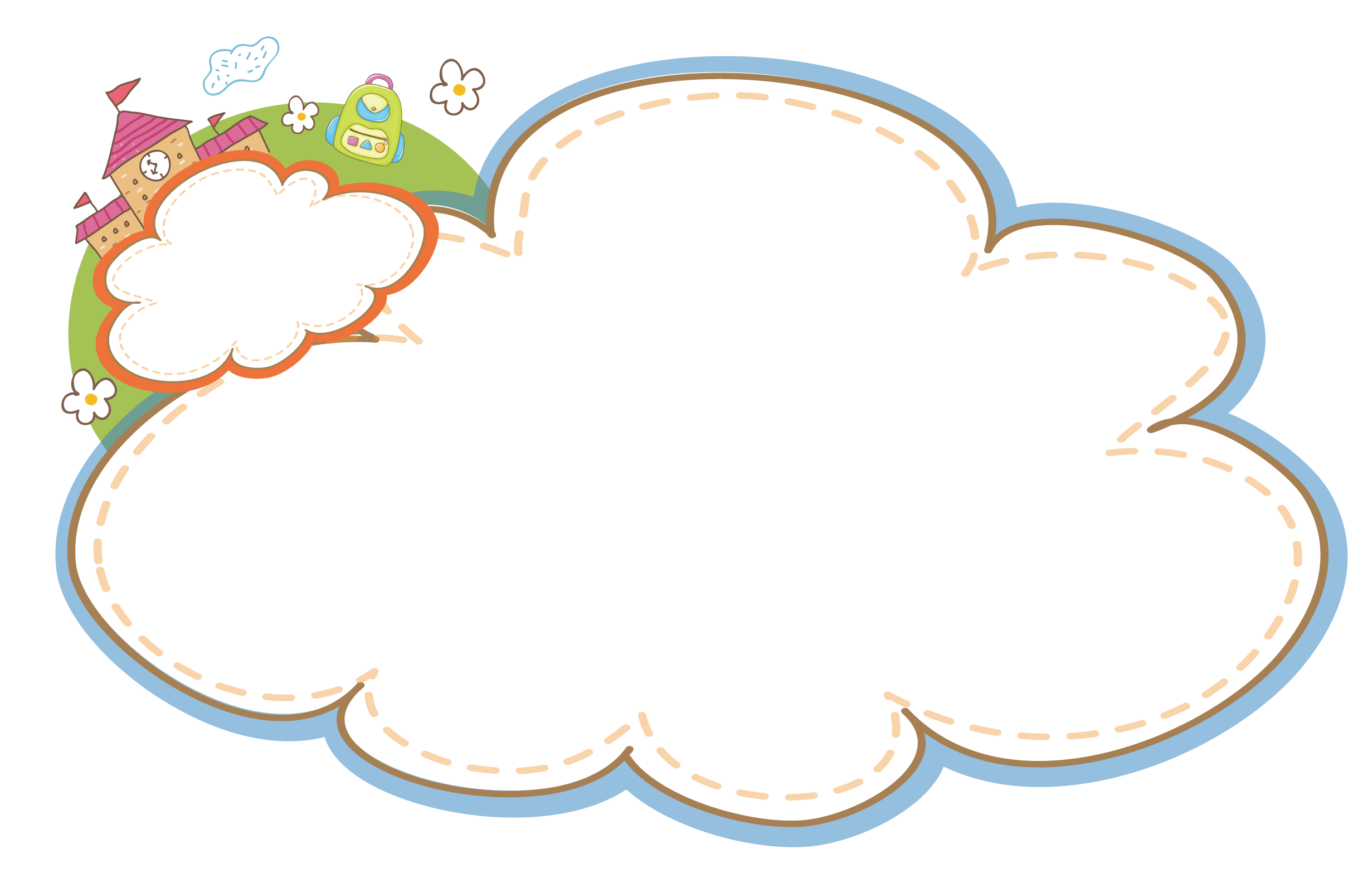 Viết vở Tập viết
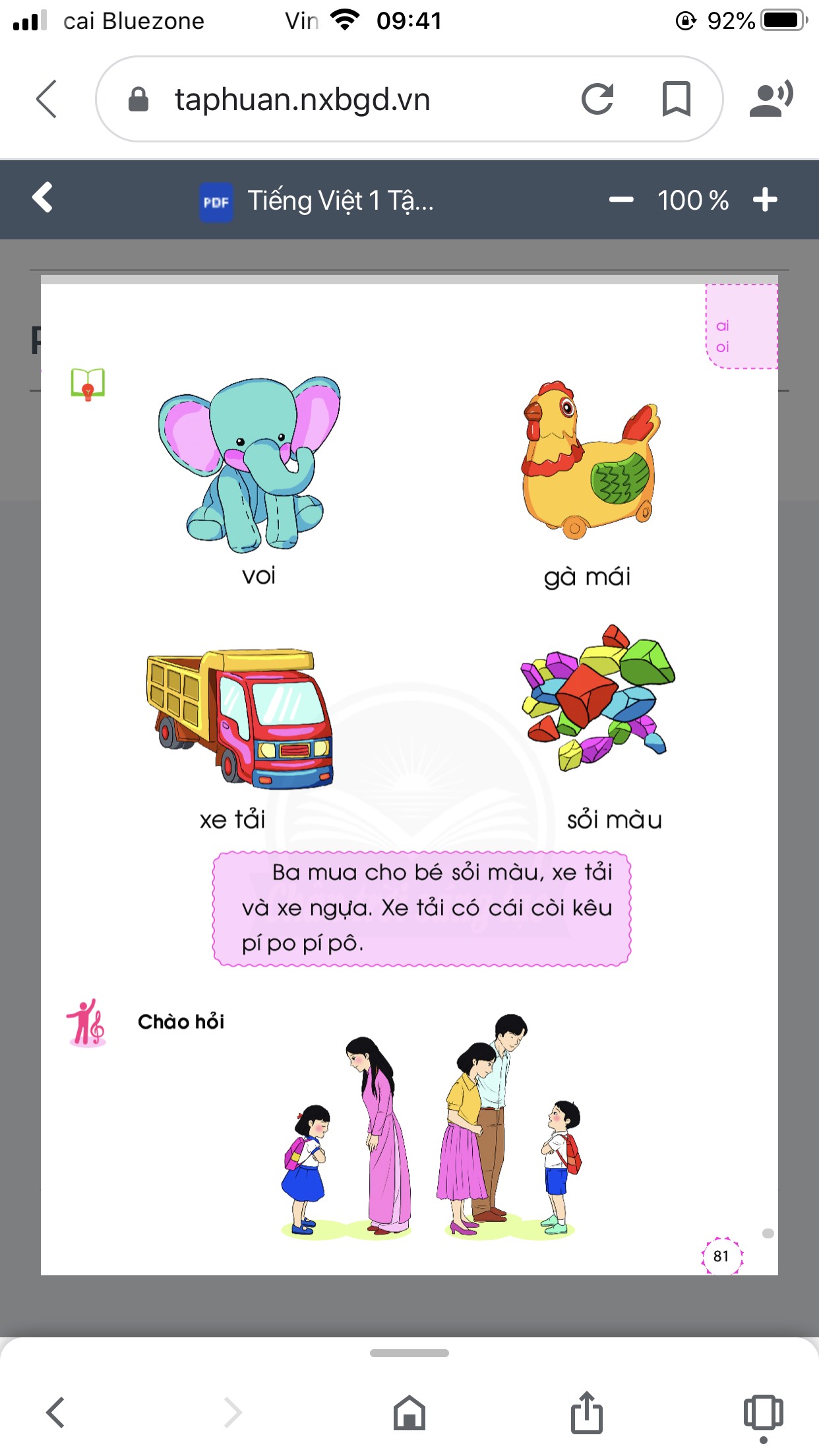 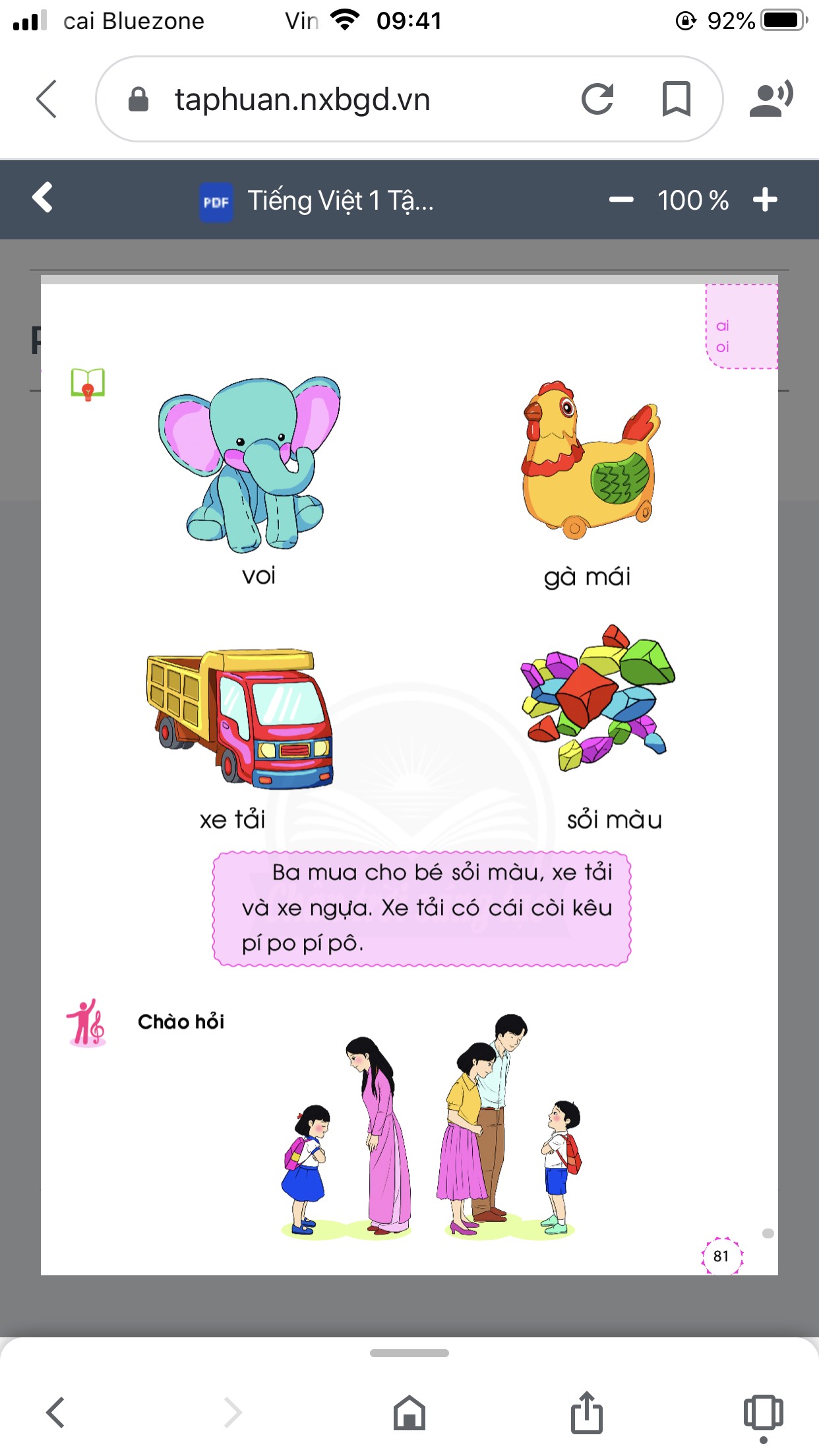 ai
oi
Thứ Sáu ngày 25 tháng 10 năm 2024
Tiếng Việt:
Bài 1:
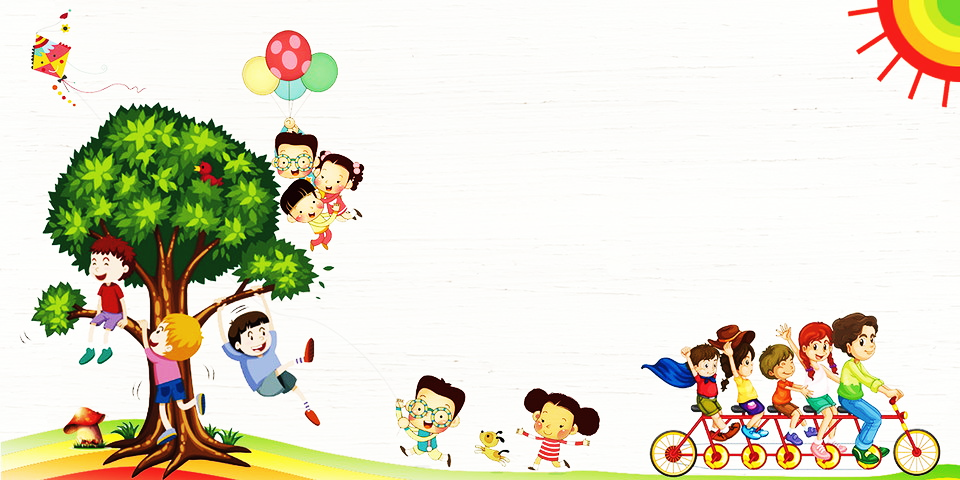 Chào tạm biệt
các con